The iLoc Locator: Tutorial
István Bondár
Research Centre for Astronomy and Earth Sciences, Hungarian Academy of Sciences



 Training in Network Management Systems and Analytical Tools for Seismology 
Baku, Azerbaijan, 23-27 October 2017
How to run iLoc
Set the environment variables
Check if all iLoc data files are up-to-date
Familiarize with the configuration parameters
Edit the config.txt file, if necessary
Familiarize with the command line parameters
Read the Manual
Play with the locator
Inspect the log file (always recommended)
Do several trial and error runs to find the optimal configuration parameters
2
Set environment variables
ILOCROOT
Directory pathname for iLoc data files (TT tables, etc). 
SLBMROOT
Directory pathname for the RSTT root directory.
Example .bashrc excerpt:
#
# RSTT, iLoc
#
export SLBMROOT=~/SLBM_Root.3.0.5.Linux
export ILOCROOT=~/iLocRelease1.60
export PATH=$PATH:~/bin
export LD_LIBRARY_PATH=/usr/lib:/usr/local/lib:$SLBMROOT/lib
3
iLoc data files
4
Configuration parameters
$ILOCROOT/etc/iLocpars/config.txt
General parameters that control the behaviour of the locator
$ILOCROOT/etc/iLocpars/ak135_model.txt
Phase-specific pars, such as phase name mappings to IASPEI phase names, a priori measurement errors, etc.
See Tables 4 and 5 in the Manual for detailed lists of parameters 
Most commonly used config pars can also be set in the command line instructions
Do not forget to set the full pathnames of the isf_stafile and rstt_model parameters in the config.txt file!
Running the locator
ISF/ISF2 text file input:
echo “isf_infile=ISF_input_file [instructions]” | iloc isf
echo “isf_infile=ISF2_input_file [instructions]” | iloc isf2

echo ”isf_infile=myin.isf isf_outfile=myout.isf2" | iloc isf2 > my.log


SeisComp3 DB interface:
echo “eventid [instructions]” | iloc_sc3db sc3db
iloc_sc3db sc3db < instruction_file > log_file
 
echo ”bud2015colr use_RSTT_PnSn=1" | iloc_sc3db sc3db > bud2015colr.log

iloc_sc3db sc3db < myinstructions.txt > myiloc.log
6
Command line instructions
Instructions control the behaviour of the locator 
Features can be turned on and off
Default configuration parameters can be overridden
Initial guess for any hypocentre parameters can be provided
Any hypocentre parameters can be fixed
For ISF/ISF2 input only the first line of the instruction file is interpreted, and the instructions are applied to all events in the input ISF/ISF2 file.
If you want to have individual instructions for each event, you have to put the events in different ISF files.
Instructions
ISF input/output files
isf_infile 					Full pathname to the ISF/ISF2 input text file.
isf_outfile 				Full pathname to the ISF/ISF2  output text file.
isf_stafile 				Full pathname to the station file.
                                                     Use isc_stalist for ISF files and IR2_stalist for ISF2 files!
RSTT-specific parameters
rstt_model	Full pathname to the RSTT model.
use_RSTT_PnSn			Use RSTT mantle phase predictions or not [0/1].
use_RSTT_PgLg			Use RSTT crustal phase predictions or not [0/1].
Local velocity model
localvmodel	Full pathname to the local velocity model.
max_localTT_delta		Local TT used up to this distance. Default is 3 degrees.
Account for correlated errors
do_correlated_errors	Set it to 0 to turn it off [0/1]. Always enable it!
Instructions, cont’d
Initial hypocenter parameters
lat	A latitude value or an agency code to start the locator from.
lon		A longitude value or an agency code to start the locator from.
depth		A depth value or an agency code to start the locator from. 
time		An origin time (YYYY-MM-DD_HH:MM:SS.SSS) value or an agency code to start the locator from.
Fix hypocenter parameters
fix_hypo		An agency code to fix the hypocentre to. If no code is given, the hypocentre will be fixed to the median reported hypocentre (lat, lon, depth and origin time) parameters.
fix_location		An agency code to fix the epicentre to.
fix_depth 		A depth value or an agency code to fix the depth to. 
fix_time		An origin time (YYYY-MM-DD_HH:MM:SS.SSS) value or an agency code to fix the origin time to.
Instructions, cont’d
Perform nearest neighbor search to get initial hypocenter
do_gridsearch	Set it to 1 to turn it on [0/1]. 
Grid search parameters
na_radius			Search radius around starting epicentre (degrees).
na_deptol			Search radius around starting depth (km). 
na_ottol			Search radius around starting origin time (s).
na_nsamplei			Number of initial samples in NA search.
na_nsample			Number of subsequent samples in NA search.
na_cells			Number of cells to be resampled in NA search.
write_gridsearch_results	   Write Neighbourhood Algorithm results to file [0/1].
Instructions, cont’d
Depth resolution criteria
mindepthpha	Minimum number of time-defining first arriving P and depth phase pairs for depth-phase depth resolution.
mincorepha			Minimum number of time-defining first arriving P and core phase (PcP, ScS) pairs for depth resolution. 
localdist	Maximum epicentral distance for local stations (degrees).
minlocalsta	Minimum number of time-defining first arriving P within localdist for depth resolution.
spdist	Maximum epicentral distance for near-regional stations (degrees).
min_s_p	Minimum number of time-defining first arriving P and S pairs within spdist for depth resolution.
iLoc logfile
Contains useful information not found in ISF output file
Initial guess
NA search results
Depth resolution
Station magnitudes
Phase lines with velocity model used
Final solution
GT candidate test
Verbosity level can be set in the instruction line
Verbose: 0-6 with increasing verbosity
It is always recommended to look at the logfile
12
iLoc logfile: Instructions
Event: 2006/02/06 04:08:01, 42.564, 43.5157, 14.85, 5.2 mb
First line shows the iLoc instructions 
Instruction: echo "isf_infile=20060206040801.isf do_gridsearch=1 use_RSTT_PnSn=0 use_RSTT_PgLg=0" | iloc isf


Instruction: echo "isf_infile=20060206040801.isf do_gridsearch=1 use_RSTT_PnSn=1 use_RSTT_PgLg=1" | iloc isf
13
iLoc logfile: Initial hypocentre
if there is a IASPEI hypo, it takes precedence, otherwise the initial guess will be the median of reported hypocentre parameters
numhyps=13 numphas=1427
hypid     agency   time                     lat     lon     depth  nsta sdef ndef nass gap  mindist stime  sdep  smaj
  9824665 ISC      2006-02-06 04:08:03.950  42.650   43.499  23.5     0  808  904    0   8.0   0.08  0.09         1.8 
 11249093 EHB      2006-02-06 04:08:03.210  42.615   43.485  17.7     0  784  897    0                     1.30   2.1 
  8934672 ISC-EHB  2006-02-06 04:08:03.140  42.618   43.495  17.0     0  619  675    0                     1.30  26.0 
  7849731 HRVD     2006-02-06 04:08:03.100  42.650   43.450  14.0     0   94  306    0               0.20         2.2 
  9815096 NEIC     2006-02-06 04:08:03.070  42.653   43.525  17.0     0       320    0  40.0   1.44  1.27  8.30   3.4 
  8883182 TIF      2006-02-06 04:08:01.320  42.550   43.454  10.3     0        53    0  63.0   0.04        1.70       
  9809336 MOS      2006-02-06 04:08:00.700  42.650   43.459  11.0     0       253    0               1.14         3.5 
  8217612 IDC      2006-02-06 04:07:59.800  42.559   43.594   0.0     0        58    0  47.0   2.56  0.32         8.2 
  7101113 CSEM     2006-02-06 04:07:59.700  42.600   43.570  10.0     0                                              
  
Median hypocentre:
  OT = 2006-02-06 04:08:03.070 Lat =  42.623 Lon =   43.485 Depth = 17.0
Option 0
Initial hypocentre:
  OT = 2006-02-06 04:08:03.070 Lat =  42.623 Lon =   43.485 Depth = 17.0
14
iLoc logfile: Grid search results
Phases are reidentified w.r.t. the initial guess for the hypocentre
Neighbourhood Algorithm grid search (if any) to get a refined initial guess for the hypocentre
Neighbourhood algorithm (0.0467)
Best fitting hypocentre from grid search:
  OT = 2006-02-06 04:08:03.070 Lat =  42.623 Lon =   43.485 Depth = 17.0
Distance from initial guess = 0.0 km
Reidentify phases after NA
NA (28.2177) done
Phases are reidentified w.r.t. the NA hypocentre
15
iLoc logfile: Depth resolution test
Depth resolution for free-depth solution
    Depth-phase depth resolution: 1
        1 agencies reported 72 defining depth phases
    Depth resolution: 1
        1 stations within 0.20 degrees
        19 defining S-P pairs within 2.00 degrees
        1 agencies reported 16 defining PcP/ScS phases
If there is no depth resolution, depth is fixed to the corresponding value in the default depth grid
    Depth-phase depth resolution: 0
        0 agencies reported 0 defining depth phases
    Depth resolution: 0
        0 stations within 0.20 degrees
        0 defining S-P pairs within 3.00 degrees
        0 agencies reported 0 defining PcP/ScS phases
No depth resolution for free-depth solution!
Fix depth by default depth grid: 10.00
16
iLoc logfile: Location
Event location
Event location
    convergent solution after 5 iterations
Convergent solution, final touches
If there is depth-phase depth resolution w.r.t. the final solution, depth-phase stack is performed
 Depth-phase depth resolution: 1
        1 agencies reported 72 defining depth phases
    ndp = 62, depth=17.0, depth error=3.9
17
iLoc logfile: Station magnitudes
Station magnitudes (at least 3 defining station magnitude is required to calculate network magnitude)
iLoc calculates mb, MS, ML and mB
 200 mb station magnitudes
…
    	GERES  stamag=4.937 magdef=0
 	SUMG   stamag=4.938 magdef=1
…
agencies contributing to mb
        1 FDSN               201 readings
  59 MS station magnitudes 
    TREC   stamag=4.684 magdef=0
    BOSA   stamag=4.739 magdef=1
…
agencies contributing to MS
        1 FDSN                59 readings
   9 ML station magnitudes 
    BRTR   stamag=4.382 magdef=0
    ANN    stamag=4.780 magdef=1
…
  33 mB station magnitudes
         MORC   stamag=5.731 magdef=0
    KK31   stamag=5.756 magdef=1
18
iLoc logfile: Phases
RDID      ARRID      STA                PCH REPORTED IASPEI   I TIME                     DELTA   ESAZ DELTIM TF RESIDUAL MTYPE        AMP  PER ACH M MODEL
    1         16641870   FDSN.IR.ONI.--     ??? Pb       Pg       1 2006-02-06 04:08:03.861   0.02 229.46  0.800 10   -1.642                             ak135
    1         16641871   FDSN.IR.ONI.--     ??? Sb       Lg       0 2006-02-06 04:08:05.679   0.02 229.46  1.500 10   -1.668                             ak135
    2         22525861   FDSN.IR.DIGR.--    ??? Pb       Pg       1 2006-02-06 04:08:08.600   0.30  14.53  0.800 10   -0.481                             ak135
    2         22525862   FDSN.IR.DIGR.--    ??? Sb       Sg       0 2006-02-06 04:08:13.900   0.30  14.53  1.500 10    0.285                             ak135
    3         22526059   FDSN.IR.ZEI.--     ??? Pb       Pg       1 2006-02-06 04:08:09.200   0.36  59.65  0.800 10   -0.872                             ak135
    3         22526060   FDSN.IR.ZEI.--     ??? Sb       Lg       0 2006-02-06 04:08:14.900   0.36  59.65  1.500 10   -0.151                             ak135
    4         22525934   FDSN.IR.LACR.--    ??? Pb       Pg       1 2006-02-06 04:08:14.300   0.64  69.63  0.800 10   -0.864                             ak135
    4         22525935   FDSN.IR.LACR.--    ??? Sb       Lg       0 2006-02-06 04:08:23.800   0.64  69.63  1.500 10    0.119                             ak135
    5         22525938   FDSN.IR.LSNR.--    ??? Pb       Pg       1 2006-02-06 04:08:16.200   0.72  20.75  0.800 10   -0.353                             ak135
    5         22525939   FDSN.IR.LSNR.--    ??? Sb       Sb       0 2006-02-06 04:08:26.900   0.72  20.75  1.500 10    0.696                             ak135
    7         22604143   FDSN.IR.GOR.--     ??? Pb       Pn       1 2006-02-06 04:08:25.000   0.78 142.71  0.800 00    6.293                             ak135
    7         16641858   FDSN.IR.GOR.--     ??? Pb       Pg       0 2006-02-06 04:08:35.307   0.78 142.71  0.800 00   17.684                             ak135
    7         16641859   FDSN.IR.GOR.--     ??? Sb       Sn       0 2006-02-06 04:08:46.934   0.78 142.71  1.500 00   16.926                             ak135
    6         22525819   FDSN.IR.ARNR.--    ??? Pb       Pb       1 2006-02-06 04:08:18.100   0.83  45.66  0.800 10   -0.269                             ak135
    6         22525820   FDSN.IR.ARNR.--    ??? Sb       Sg       0 2006-02-06 04:08:30.400   0.83  45.66  1.500 10    0.952                             ak135
    8         22526034   FDSN.IR.VLKR.--    ??? Pb       Pb       1 2006-02-06 04:08:20.900   0.99  63.09  0.800 10   -0.237                             ak135
    8         22526035   FDSN.IR.VLKR.--    ??? Sb       Sg       0 2006-02-06 04:08:35.100   0.99  63.09  1.500 10    0.548                             ak135
    9         16641868   FDSN.IR.CHVG.--    ??? Pn       Pb       1 2006-02-06 04:08:21.161   1.03 276.71  0.800 10   -0.751                             ak135
    9         16641869   FDSN.IR.CHVG.--    ??? Sb       Sb       0 2006-02-06 04:08:35.806   1.03 276.71  1.500 10    0.602                             ak135
    10        16641866   FDSN.IR.DUS.--     ??? Pn       Pb       1 2006-02-06 04:08:21.414   1.04 119.17  0.800 10   -0.712                             ak135
    10        16641867   FDSN.IR.DUS.--     ??? Sb       Sb       0 2006-02-06 04:08:36.490   1.04 119.17  1.500 10    0.930                             ak135
...
    112       22604244   FDSN.IR.VAN.--     ??? Pn       Pn       1 2006-02-06 04:10:52.900  12.10 107.73  0.800 10   -1.223                             ak135
    113       09649640   FDSN.IR.ABKT.--    ??? Pn       Pn       1 2006-02-06 04:10:52.900  12.12 107.78  0.800 10   -1.449            702.7      ??? 0 ak135
    114       00640762   FDSN.IR.EDRB.--    ??? Pn       Pn       1 2006-02-06 04:10:57.300  12.43 272.16  0.800 10   -1.268                             ak135
    115       22892835   FDSN.IR.VRI.--     ??? Pn       P        1 2006-02-06 04:11:07.295  12.45 290.89  0.800 10   -3.321                             ak135
    118       11849352   FDSN.IR.AKASG.--   ??? Pn       Pn       1 2006-02-06 04:11:00.550  12.69 314.54  0.800 10   -1.476              3.1      ??? 0 ak135
    118       22525810   FDSN.IR.AKASG.--   ??? Pn       P        0 2006-02-06 04:11:00.600  12.69 314.54  0.800 00  -12.628                             ak135
    118       22892437   FDSN.IR.AKASG.--   ??? Sn       Sn       0 2006-02-06 04:13:18.673  12.69 314.54  1.500 10   -4.131                             ak135
    118       11849354   FDSN.IR.AKASG.--   ??? Lg                0 2006-02-06 04:14:47.050  12.69 314.54        00                                      ak135
    119       22525921   FDSN.IR.KIEV.--    ??? Pn       Pn       1 2006-02-06 04:11:02.000  12.69 314.49  0.800 10   -0.084                             ak135
    116       22525812   FDSN.IR.AKTK.--    ??? Pn       Pn       1 2006-02-06 04:10:59.500  12.69  46.93  0.800 10   -2.633                             ak135
    116       22892439   FDSN.IR.AKTK.--    ??? Pn       P        0 2006-02-06 04:10:59.530  12.69  46.93  0.800 00  -13.795                             ak135
    116       22525813   FDSN.IR.AKTK.--    ??? Sn       Sn       0 2006-02-06 04:13:15.200  12.69  46.93  1.500 10   -7.789                             ak135
...
    570       11849418   FDSN.IR.PDAR.--    ??? P        P        1 2006-02-06 04:21:08.550  91.62 340.49  0.800 10   -0.240 mb           1.9  0.9 ??? 1 ak135
    570       11849419   FDSN.IR.PDAR.--    ??? LR       LR       0 2006-02-06 05:03:50.170  91.62 340.49        00          MS         605.3 18.4 ??? 1 null
    571       22892738   FDSN.IR.PHWY.--    ??? P        P        1 2006-02-06 04:21:10.910  91.89 337.11  0.800 10    0.757                             ak135
    571       22892739   FDSN.IR.PHWY.--    ??? pP       sP       0 2006-02-06 04:21:18.440  91.89 337.11  1.300 10    0.022                             ak135
    572       22892612   FDSN.IR.ISCO.--    ??? P        P        1 2006-02-06 04:21:17.395  93.32 336.65  0.800 10    0.584 mb          14.5  1.4 ??? 1 ak135
    572       22604693   FDSN.IR.ISCO.--    ??? pP       pP       0 2006-02-06 04:21:24.010  93.32 336.65  1.300 10    1.124                             ak135
    572       22604692   FDSN.IR.ISCO.--    ??? pmax     pmax     0                          93.32 336.65        00          mb          14.0  1.4 ??? 0 null
    573       22892696   FDSN.IR.MOD.--     ??? P        P        1 2006-02-06 04:21:23.690  94.61 347.92  0.800 10    1.200 mb          11.4  1.1 ??? 1 ak135
    573       22892697   FDSN.IR.MOD.--     ??? pP       sP       0 2006-02-06 04:21:31.080  94.61 347.92  1.300 10    0.333                             ak135
    574       11849372   FDSN.IR.ELK.--     ??? P        P        1 2006-02-06 04:21:25.375  94.83 343.93  0.800 10    1.767 mb           2.4  0.8 ??? 1 ak135
    575       11849416   FDSN.IR.NVAR.--    ??? P        P        1 2006-02-06 04:21:36.050  97.66 345.65  0.800 10   -0.439 mb           0.2  0.6 ??? 1 ak135
    576       22604695   FDSN.IR.ANMO.--    ??? P        Pdif     1 2006-02-06 04:21:39.100  98.06 335.44        00    0.719                             ak135
    577       11849429   FDSN.IR.TXAR.--    ??? Pdif     Pdif     1 2006-02-06 04:21:56.550 102.29 331.00  2.800 10   -0.579              0.3      ??? 0 ak135
    578       11849436   FDSN.IR.WRA.--     ??? PP       PP       1 2006-02-06 04:26:25.809 103.84 104.36  0.000 00    4.539              1.0      ??? 0 ak135
    579       11849404   FDSN.IR.LVC.--     ??? PKPdf    PKPdf    1 2006-02-06 04:26:55.110 121.18 267.00  1.300 10    0.144              2.2      ??? 0 ak135
    580       11849420   FDSN.IR.PLCA.--    ??? PKPdf    PKPdf    1 2006-02-06 04:27:14.150 131.83 248.66  1.300 10   -0.255              4.3      ??? 0 ak135
    581       11849433   FDSN.IR.USHA.--    ??? PKPdf    PKPdf    1 2006-02-06 04:27:19.437 135.20 229.62  1.300 10   -0.675              4.9      ??? 0 ak135
    582       11849351   FDSN.IR.AFI.--     ??? PKPdf    PKPdf    1 2006-02-06 04:27:25.310 138.29  57.40  1.300 10   -1.892             18.8      ??? 0 ak135
    583       11849432   FDSN.IR.URZ.--     ??? PKPdf    PKPab    1 2006-02-06 04:27:35.156 144.78  98.87  1.300 10   -1.853             29.4      ??? 0 ak135
19
iLoc logfile: Phases
RDID      ARRID      STA                PCH REPORTED IASPEI   I TIME                     DELTA   ESAZ DELTIM TF RESIDUAL MTYPE        AMP  PER ACH M MODEL
    1         16641870   FDSN.IR.ONI.--     ??? Pb       Pg       1 2006-02-06 04:08:03.861   0.04   6.29  0.800 10   -1.483                             RSTT
    1         16641871   FDSN.IR.ONI.--     ??? Sb       Lg       0 2006-02-06 04:08:05.679   0.04   6.29  1.500 10   -2.003                             RSTT
    2         22525861   FDSN.IR.DIGR.--    ??? Pb       Pg       1 2006-02-06 04:08:08.600   0.36  15.77  0.800 10   -1.542                             RSTT
    2         22525862   FDSN.IR.DIGR.--    ??? Sb       Lg       0 2006-02-06 04:08:13.900   0.36  15.77  1.500 10   -2.304                             RSTT
    3         22526059   FDSN.IR.ZEI.--     ??? Pb       Pg       1 2006-02-06 04:08:09.200   0.41  54.50  0.800 10   -1.837                             RSTT
    3         22526060   FDSN.IR.ZEI.--     ??? Sb       Lg       0 2006-02-06 04:08:14.900   0.41  54.50  1.500 10   -2.873                             RSTT
    4         22525934   FDSN.IR.LACR.--    ??? Pb       Pg       1 2006-02-06 04:08:14.300   0.69  65.89  0.800 10   -1.443                             RSTT
    4         22525935   FDSN.IR.LACR.--    ??? Sb       Lg       0 2006-02-06 04:08:23.800   0.69  65.89  1.500 10   -2.010                             RSTT
    7         22604143   FDSN.IR.GOR.--     ??? Pb       Pg       1 2006-02-06 04:08:25.000   0.75 138.71  0.800 00    8.146                             RSTT
    7         16641858   FDSN.IR.GOR.--     ??? Pb       Pb       0 2006-02-06 04:08:35.307   0.75 138.71  0.800 00   18.453                             RSTT
    7         16641859   FDSN.IR.GOR.--     ??? Sb       Lg       0 2006-02-06 04:08:46.934   0.75 138.71  1.500 00   19.237                             RSTT
    5         22525938   FDSN.IR.LSNR.--    ??? Pb       Pg       1 2006-02-06 04:08:16.200   0.78  20.84  0.800 10   -1.028                             RSTT
    5         22525939   FDSN.IR.LSNR.--    ??? Sb       Lg       0 2006-02-06 04:08:26.900   0.78  20.84  1.500 10   -1.326                             RSTT
    6         22525819   FDSN.IR.ARNR.--    ??? Pb       Pg       1 2006-02-06 04:08:18.100   0.88  44.08  0.800 10   -0.963                             RSTT
    6         22525820   FDSN.IR.ARNR.--    ??? Sb       Lg       0 2006-02-06 04:08:30.400   0.88  44.08  1.500 10   -1.044                             RSTT
    9         16641868   FDSN.IR.CHVG.--    ??? Pn       Pg       1 2006-02-06 04:08:21.161   1.02 279.96  0.800 10   -1.378                             RSTT
    9         16641869   FDSN.IR.CHVG.--    ??? Sb       Lg       0 2006-02-06 04:08:35.806   1.02 279.96  1.500 10   -1.699                             RSTT
    8         22526034   FDSN.IR.VLKR.--    ??? Pb       Pg       1 2006-02-06 04:08:20.900   1.03  60.87  0.800 10   -1.087                             RSTT
    8         22526035   FDSN.IR.VLKR.--    ??? Sb       Lg       0 2006-02-06 04:08:35.100   1.03  60.87  1.500 10   -1.584                             RSTT
    10        16641866   FDSN.IR.DUS.--     ??? Pn       Pg       1 2006-02-06 04:08:21.414   1.04 115.84  0.800 10   -0.980                             RSTT
    10        16641867   FDSN.IR.DUS.--     ??? Sb       Lg       0 2006-02-06 04:08:36.490   1.04 115.84  1.500 10   -0.728                             RSTT
...
    112       22604244   FDSN.IR.VAN.--     ??? Pn       Pn       1 2006-02-06 04:10:52.900  12.11 107.42  0.800 10   -0.226                             RSTT
    113       09649640   FDSN.IR.ABKT.--    ??? Pn       Pn       1 2006-02-06 04:10:52.900  12.12 107.48  0.800 10   -0.465            702.7      ??? 0 RSTT
    114       00640762   FDSN.IR.EDRB.--    ??? Pn       Pn       1 2006-02-06 04:10:57.300  12.41 272.39  0.800 10   -1.052                             RSTT
    115       22892835   FDSN.IR.VRI.--     ??? Pn       P        1 2006-02-06 04:11:07.295  12.45 291.14  0.800 10   -3.199                             ak135
    118       11849352   FDSN.IR.AKASG.--   ??? Pn       Pn       1 2006-02-06 04:11:00.550  12.71 314.77  0.800 10   -1.099              3.1      ??? 0 RSTT
    118       22525810   FDSN.IR.AKASG.--   ??? Pn       P        0 2006-02-06 04:11:00.600  12.71 314.77  0.800 00  -12.777                             ak135
    118       22892437   FDSN.IR.AKASG.--   ??? Sn       Sn       0 2006-02-06 04:13:18.673  12.71 314.77  1.500 10   -3.896                             RSTT
    118       11849354   FDSN.IR.AKASG.--   ??? Lg       Lg       0 2006-02-06 04:14:47.050  12.71 314.77        00    9.561                             RSTT
    119       22525921   FDSN.IR.KIEV.--    ??? Pn       Pn       1 2006-02-06 04:11:02.000  12.72 314.72  0.800 10    0.309                             RSTT
    116       22525812   FDSN.IR.AKTK.--    ??? Pn       Pn       1 2006-02-06 04:10:59.500  12.75  46.80  0.800 10   -1.636                             RSTT
    116       22892439   FDSN.IR.AKTK.--    ??? Pn       P        0 2006-02-06 04:10:59.530  12.75  46.80  0.800 00  -14.297                             ak135
    116       22525813   FDSN.IR.AKTK.--    ??? Sn       Sn       0 2006-02-06 04:13:15.200  12.75  46.80  1.500 10   -0.324                             RSTT
...
    570       11849418   FDSN.IR.PDAR.--    ??? P        P        1 2006-02-06 04:21:08.550  91.66 340.46  0.800 10   -0.353 mb           1.9  0.9 ??? 1 ak135
    570       11849419   FDSN.IR.PDAR.--    ??? LR       LR       0 2006-02-06 05:03:50.170  91.66 340.46        00          MS         605.3 18.4 ??? 1 null
    571       22892738   FDSN.IR.PHWY.--    ??? P        P        1 2006-02-06 04:21:10.910  91.93 337.09  0.800 10    0.655                             ak135
    571       22892739   FDSN.IR.PHWY.--    ??? pP       sP       0 2006-02-06 04:21:18.440  91.93 337.09  1.300 10   -0.040                             ak135
    572       22892612   FDSN.IR.ISCO.--    ??? P        P        1 2006-02-06 04:21:17.395  93.37 336.62  0.800 10    0.485 mb          14.5  1.4 ??? 1 ak135
    572       22604693   FDSN.IR.ISCO.--    ??? pP       pP       0 2006-02-06 04:21:24.010  93.37 336.62  1.300 10    1.018                             ak135
    572       22604692   FDSN.IR.ISCO.--    ??? pmax     pmax     0                          93.37 336.62        00          mb          14.0  1.4 ??? 0 null
    573       22892696   FDSN.IR.MOD.--     ??? P        P        1 2006-02-06 04:21:23.690  94.66 347.90  0.800 10    1.066 mb          11.4  1.1 ??? 1 ak135
    573       22892697   FDSN.IR.MOD.--     ??? pP       sP       0 2006-02-06 04:21:31.080  94.66 347.90  1.300 10    0.222                             ak135
    574       11849372   FDSN.IR.ELK.--     ??? P        P        1 2006-02-06 04:21:25.375  94.87 343.91  0.800 10    1.645 mb           2.4  0.8 ??? 1 ak135
    575       11849416   FDSN.IR.NVAR.--    ??? P        P        1 2006-02-06 04:21:36.050  97.71 345.63  0.800 10   -0.562 mb           0.2  0.6 ??? 1 ak135
    576       22604695   FDSN.IR.ANMO.--    ??? P        Pdif     1 2006-02-06 04:21:39.100  98.11 335.41        00    0.630                             ak135
    577       11849429   FDSN.IR.TXAR.--    ??? Pdif     Pdif     1 2006-02-06 04:21:56.550 102.32 330.97  2.800 10   -0.652              0.3      ??? 0 ak135
    578       11849436   FDSN.IR.WRA.--     ??? PP       PP       1 2006-02-06 04:26:25.809 103.84 104.35  0.000 00    4.576              1.0      ??? 0 ak135
    579       11849404   FDSN.IR.LVC.--     ??? PKPdf    PKPdf    1 2006-02-06 04:26:55.110 121.15 266.94  1.300 10    0.287              2.2      ??? 0 ak135
    580       11849420   FDSN.IR.PLCA.--    ??? PKPdf    PKPdf    1 2006-02-06 04:27:14.150 131.78 248.60  1.300 10   -0.082              4.3      ??? 0 ak135
    581       11849433   FDSN.IR.USHA.--    ??? PKPdf    PKPdf    1 2006-02-06 04:27:19.437 135.14 229.57  1.300 10   -0.481              4.9      ??? 0 ak135
    582       11849351   FDSN.IR.AFI.--     ??? PKPdf    PKPdf    1 2006-02-06 04:27:25.310 138.34  57.42  1.300 10   -1.889             18.8      ??? 0 ak135
    583       11849432   FDSN.IR.URZ.--     ??? PKPdf    PKPab    1 2006-02-06 04:27:35.156 144.80  98.93  1.300 10   -1.809             29.4      ??? 0 ak135
20
iLoc logfile: Solution
ak135
final : Western Caucasus
    OT = 2006-02-06 04:08:02.493 Lat = 42.606 Lon = 43.477 Depth = 17.0
    etype=fe nreading=583 nass=1427 ndef=959 ndefsta=553 nrank=587 sdobs=2.003 sgap= 11.3
    smajax=2.7 sminax=2.3 strike=20.6 stime=0.227 sdepth=1.2
    depdp=17.00 +/- 3.86 ndp=62
    free-depth solution
    local network:  nsta=16 ndef=33 sgap=103.4 dU=0.328 ndefsta_10km=1 GT5cand=1
    mb=5.34 +/- 0.22 nsta=200
    MS=4.93 +/- 0.21 nsta=59
    ML=5.47 +/- 1.02 nsta=9
    mB=6.40 +/- 0.24 nsta=33
Finished event 8079912 (30.13)
EVENT 30.133472  1427

RSTT
final : Western Caucasus
    OT = 2006-02-06 04:08:02.317 Lat = 42.550 Lon = 43.446 Depth = 16.5
    etype=fe nreading=583 nass=1427 ndef=955 ndefsta=550 nrank=580 sdobs=1.993 sgap= 13.1
    smajax=2.6 sminax=2.4 strike=38.3 stime=0.227 sdepth=1.2
    depdp=17.00 +/- 4.58 ndp=61
    free-depth solution
    local network:  nsta=16 ndef=33 sgap=156.5 dU=0.418 ndefsta_10km=1 GT5cand=0
    mb=5.34 +/- 0.21 nsta=201
    MS=4.93 +/- 0.21 nsta=59
    ML=5.49 +/- 1.05 nsta=9
    mB=6.41 +/- 0.23 nsta=32
Finished event 8079912 (284.39)
EVENT 284.393618  1427
21
RSTT and ak135 solutions are 6 km apart
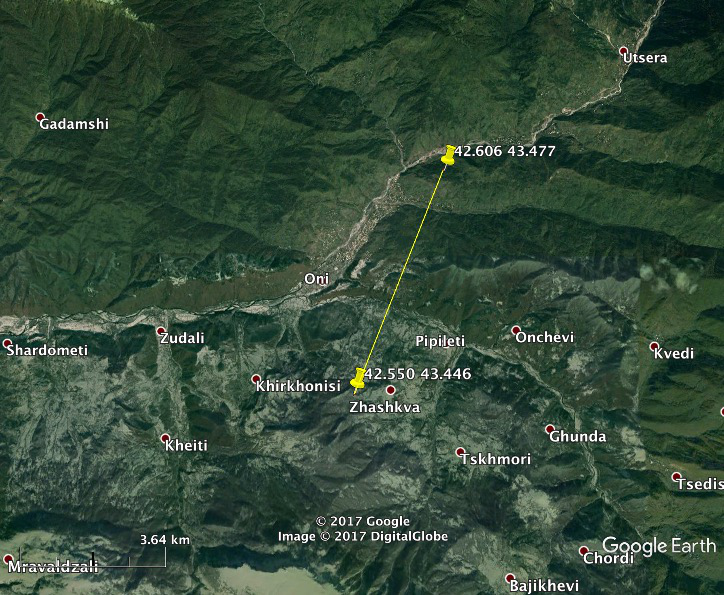 ak135
RSTT
22
Using RSTT
RSTT Pn, Sn and Pg, Lg prediction can be turned on and off separately (config.txt or instruction)

use_RSTT_PnSn = 1               # use RSTT PnSn predictions?
use_RSTT_PgLg = 0               # use RSTT Pg/Lg predictions?

You can specify your own RSTT model (config.txt)

rstt_model=/Users/istvan/CostaRica/rstt201404um.geotess
23
Using a local velocity model
Local velocity model can be specified (config.txt)

localvmodelfile = full pathname for the local velocity model

Format for the 1D velocity model
#
# ak135
#
# number of layers
4
     0.000    5.8000    3.4600 x
    20.000    6.5000    3.8500 CONRAD
    35.000    8.0400    4.4800 MOHO
    77.500    8.0400    4.4800 x
24
Exercises: examine the input data
Locate event 2017/07/07, Eastern Caucasus
There is no ISC solution yet, but most data are already at ISC
Recent event, not all agencies reported it yet
Local/regional: TIF and NSSP 
Global: NEIC, IDC, GFZ, MOS, BJI

DATA_TYPE BULLETIN IMS1.0:short
ISC Bulletin
Event 610666945 Eastern Caucasus

   Date       Time        Err   RMS Latitude Longitude  Smaj  Smin  Az Depth   Err Ndef Nsta Gap  mdist  Mdist Qual   Author      OrigID
2017/06/07 18:25:39.00   0.00 1.380  41.4000   45.8000                  10.0         54      320  22.80  59.40     uk BJI       09071424
2017/06/07 18:25:40.80               41.4600   45.7300                  10.0              20                          MOS       08550849
2017/06/07 18:25:41                  41.4580   45.9220                  10.0                                          NEIC      08550868
2017/06/07 18:25:41.80               41.6100   46.0500                  10.0              72                          GFZ       08550837
2017/06/07 18:25:41.80        0.350  41.4056   45.7956                  29.4   1.1   84       20   0.47               TIF       08895762
2017/06/07 18:25:42.80               41.3667   45.7167                  12.0                                          NSSP      08907501
2017/06/07 18:25:38.90   0.48 0.950  41.3974   45.8021   7.4   6.8   7   0.0f        42       68   1.48  75.26     uk IDC       08901563
 (#PRIME)
25
Exercises
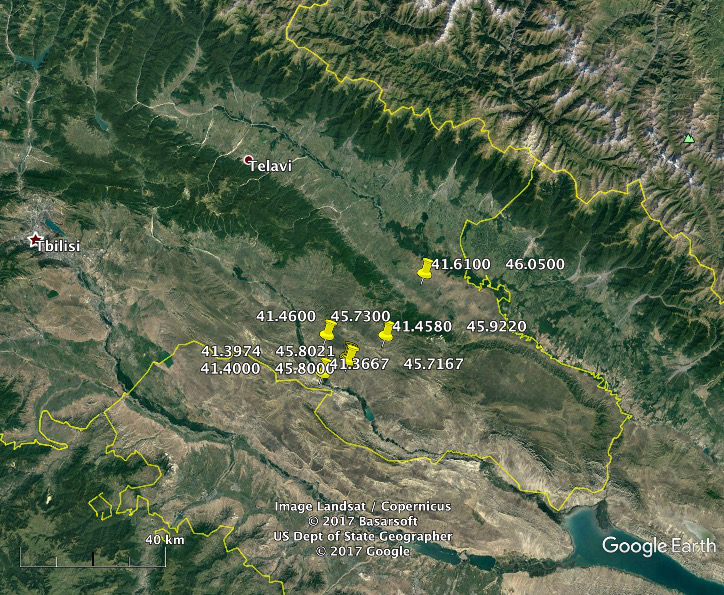 26
Exercises
Reported magnitudes
Magnitude  Err Nsta Author      OrigID
mb     4.8       48 BJI       09071424
mB     4.8       21 BJI       09071424
Ms     4.2       13 BJI       09071424
Ms7    3.9       13 BJI       09071424
MB     4.8          MOS       08550849
       4.7          NEIC      08550868
mb     4.5       72 GFZ       08550837
Ms     4.9          NSSP      08907501
mb     4.2 0.1   22 IDC       08901563
mbtmp  4.3 0.1   32 IDC       08901563
ML     3.8 0.2    9 IDC       08901563
MS     3.7 0.0   49 IDC       08901563
27
Exercises
Reported phases (ordered by sta, dist; no calculated residuals) 
Sta     Dist  EvAz Phase        Time      TRes  Azim AzRes   Slow   SRes Def   SNR       Amp   Per Qual Magnitude    ArrID
DDFL    0.24  78.4 Pg       18:25:51.3     7.8                           ___                        __            87629787
DDFL    0.24  78.4 S        18:25:58.76                                  ___                        __            87629788
LGD     0.55  36.9 Pn       18:25:53.31    0.7                           ___                        __            87629793
LGD     0.55  36.9 S        18:26:02.01                                  ___                        __            87629794
SEAG    0.83 296.4 Pn       18:25:57.89    0.1                           ___                        __            87629801
SEAG    0.83 296.4 S        18:26:09.92                                  ___                        __            87629802
KZRT    1.06 269.9 Pb       18:26:00.46    0.4                           ___                        __            87629791
KZRT    1.06 269.9 S        18:26:14.52                                  ___                        __            87629792
STE     1.15 250.3 P        18:26:02.18                                  ___                        ci            87861232
STE     1.15 250.3 S        18:26:17.31                                  ___                        ci            87861233
KMKR    1.22  52.5 P        18:26:04.3                                   ___                        ci            85738126
TRLG    1.29 276.9 Pb       18:26:04.06    0.0                           ___                        __            87629807
TRLG    1.29 276.9 S        18:26:21                                     ___                        __            87629808
BTLR    1.30  13.8 P        18:26:06.2                                   ___                        _i            85738127
SHTL    1.35 339.2 Pb       18:26:06.24    1.1                           ___                        __            87629803
SHTL    1.35 339.2 S        18:26:23.88                                  ___                        __            87629804
KAPZ    1.36 218.3 P        18:26:06.49                                  ___                        ci            87861244
KAPZ    1.36 218.3 S        18:26:25.01                                  ___                        di            87861245
AKT     1.45  86.1 P        18:26:07.5                                   ___                        _i            85738128
GUDG    1.45 317.6 Pb       18:26:08.16    1.2                           ___                        __            87629789
GUDG    1.45 317.6 S        18:26:27.67                                  ___                        __            87629790
GNI     1.48 213.2          18:26:09.1         215.0                     ___                        __            85737847
GNI     1.48 213.2 P        18:26:09.0                                   ___                        _i            85738129
GNI     1.48 213.2 Pg       18:26:08.995       347.5         1.80        ___  3609    1597.1  0.33  __            87770954
GNI     1.48 213.2 Lg       18:26:28.495       127.0        22.90        ___   8.4    4590.5  0.33  __            87770955
GNI     1.48 213.2 LR       18:26:55.856        24.0        51.90        ___           765.7 18.31  __            87770956
GNI     1.48 213.2 P        18:26:08.92                                  ___                        di            87861228
GNI     1.48 213.2 S        18:26:29.27                                  ___                        di            87861229
BRNG    1.50 279.3 Pb       18:26:08.37    0.6                           ___                        __            87629785
BRNG    1.50 279.3 S        18:26:28.69                                  ___                        __            87629786
PNSH    1.52 324.8 Pb       18:26:09.26    1.2                           ___                        __            87629799
PNSH    1.52 324.8 S        18:26:29.61                                  ___                        __            87629800
...
Closest station DDFL with a large reported residual
28
Exercises
Sta     Dist  EvAz Phase        Time      TRes  Azim AzRes   Slow   SRes Def   SNR       Amp   Per Qual Magnitude    ArrID
...
ALIG    1.76 294.4 Pb       18:26:12.2     0.1                           ___                        __            87629779
ALIG    1.76 294.4 S        18:26:35.69                                  ___                        __            87629780
METS    1.81 226.9 Pg       18:26:13.92    0.4                           ___                        __            87629795
METS    1.81 226.9 S        18:26:36.88                                  ___                        __            87629796
METS    1.81 226.9 P        18:26:13.85                                  ___                        ci            87861238
METS    1.81 226.9 S        18:26:37.43                                  ___                        ci            87861239
GRO     1.92 358.9 P        18:26:15.2                                   ___                        _i            85738131
GRS     1.94 167.8 P        18:26:16.24                                  ___                        ci            87861234
GRS     1.94 167.8 S        18:26:41.29                                  ___                        ci            87861235
VNNZ    1.98 230.0 P        18:26:17.61                                  ___                        di            87861242
VNNZ    1.98 230.0 S        18:26:43.91                                  ___                        ci            87861243
ZEI     1.98 315.1 P        18:26:16.6                                   ___                        _e            85738132
DRN     2.00  70.7 P        18:26:17.4                                   ___                        _i            85738134
MAK     2.01  38.4 P        18:26:18.0                                   ___                        _i            85738133
ONI     2.12 305.0 P        18:26:17.8                                   ___                        _e            85738135
ONI     2.12 305.0 Pb       18:26:17.62    0.6                           ___                        __            87629797
ONI     2.12 305.0 S        18:26:48.17                                  ___                        __            87629798
ABS     2.27 280.1 Pb       18:26:19.42    1.4                           ___                        __            87629777
ABS     2.27 280.1 S        18:26:51.36                                  ___                        __            87629778
TKB     2.30 295.4 Pb       18:26:19.93    1.4                           ___                        __            87629805
TKB     2.30 295.4 S        18:26:52.13                                  ___                        __            87629806
NCK     2.66 322.8 P        18:26:23.3                                   ___                        _e            85738136
NEY     2.94 310.0 P        18:26:29.5                                   ___                        _e            85738137
BATM    3.09 275.2 Pn       18:26:31.4     2.4                           ___                        __            87629781
BATM    3.09 275.2 S        18:27:16.32                                  ___                        __            87629782
KBZ     3.17 318.3 P        18:26:30.7                                   ___                        _i            85738138
KBZ     3.17 318.3 Pn       18:26:33.525       184.9         9.30        ___  40.3       9.4  0.33  __ ML     3.7 87770968
KBZ     3.17 318.3 Pg       18:26:38.475       147.7        12.10        ___  85.9      84.9  0.33  __            87770969
KBZ     3.17 318.3 Lg       18:27:19.825       324.3        19.50        ___  13.4     109.1  0.33  __            87770970
KBZ     3.17 318.3                                                       ___            59.1  0.50  __ mbtmp  4.1 87770971
KVAR    3.43 319.2 Pn       18:26:36.351       275.7        22.80        ___                        __ ML     3.1 87770985
KVAR    3.43 319.2 Pg       18:26:43.626        99.5        22.80        ___                        __            87770986
KVAR    3.43 319.2 Lg       18:27:28.851       137.7        12.60        ___                        __            87770987
KVAR    3.43 319.2                                                       ___             6.2  0.44  __ mbtmp  3.3 87770988
KIV     3.44 319.1          18:26:36.5         315.0                     ___                        __            85737848
KIV     3.44 319.1 P        18:26:33.8                                   ___                        ci            85738139
RPOR    4.69 301.2 P        18:26:52.6                                   ___                        _i            85738140
Duplicate readings from stations that are picked/reported by several agencies
Can’t tell who picked and who reported the phase
29
Exercises
Sta     Dist  EvAz Phase        Time      TRes  Azim AzRes   Slow   SRes Def   SNR       Amp   Per Qual Magnitude    ArrID
ARCR   16.37 297.5 P        18:29:37.0                                   ___            14.8  1.26 a__            85737766
ARCR   16.37 297.5 P        18:29:37.0                                   ___            14.8  1.26 a__            85737776
ARCR   16.37 297.5 P        18:29:37.0                                   ___            14.8  1.26 a__            85737787
ARCR   16.37 297.5 P        18:29:37.0                                   ___         11759.2       a__            85737804
ARCR   16.37 297.5 P        18:29:37.0                                   ___         11759.2       a__            85737823
ARCR   16.37 297.5          18:29:33.3         297.0                     ___            14.8  1.30  __            85737868
ARCR   16.37 297.5 P        18:29:37.0                                   ___         11759.2       a__            85737905
ARCR   16.37 297.5 P        18:29:37.0                                   ___         11759.2       a__            85829156
ZKR    16.60 254.2          18:29:33.7         254.0                     ___            39.7  0.90  __            85737869
CJR    16.80 295.9 P        18:29:42.4                                   ___            59.0  1.12 a__            85737768
CJR    16.80 295.9 P        18:29:42.4                                   ___           716.4       a__            85737778
CJR    16.80 295.9 P        18:29:42.4                                   ___           716.4       a__            85737789
CJR    16.80 295.9 P        18:29:42.4                                   ___           716.4       a__            85737805
CJR    16.80 295.9 P        18:29:42.4                                   ___           716.4       a__            85737824
CJR    16.80 295.9 P        18:29:42.4                                   ___           716.4       a__            85737906
CJR    16.80 295.9 P        18:29:35.8                                   ___           718.8       m__            85829157
CJR    16.80 295.9 P        18:29:39.045   1.2                           ___                        c_            87432866
VTS    16.81 281.7 P        18:29:39.4                                   ___            27.9  0.99 a__            85737767
VTS    16.81 281.7 P        18:29:39.4                                   ___            27.9  0.99 a__            85737777
VTS    16.81 281.7 P        18:29:39.4                                   ___            27.9  0.99 a__            85737788
VTS    16.81 281.7 P        18:29:39.4                                   ___            27.9  0.99 a__            85737806
VTS    16.81 281.7 P        18:29:39.4                                   ___            27.9  0.99 a__            85737825
VTS    16.81 281.7          18:29:39.0         281.0                     ___            27.3  1.00  __            85737871
VTS    16.81 281.7 P        18:29:39.4                                   ___            27.9  0.99 a__            85737907
VTS    16.81 281.7 P        18:29:39.4                                   ___            27.9  0.99 a__            85829158
VTS    16.81 281.7 P        18:29:35.972   2.1                           ___                        d_            87432865
...
GZR    17.19 291.2 P        18:29:43.3                                   ___            13.5  1.36 a__            85737770
GZR    17.19 291.2 P        18:29:43.3                                   ___            13.5  1.36 a__            85737779
GZR    17.19 291.2 P        18:29:43.3                                   ___            13.5  1.36 a__            85737790
GZR    17.19 291.2 P        18:29:43.3                                   ___            13.5  1.36 a__            85737807
GZR    17.19 291.2 P        18:29:43.3                                   ___            13.5  1.36 a__            85737826
GZR    17.19 291.2 P        18:29:43.3                                   ___            13.5  1.36 a__            85737908
GZR    17.19 291.2 P        18:29:43.3                                   ___            13.5  1.36 a__            85829159
GZR    17.19 291.2 P        18:29:42.863   0.8                           ___                        c_            87432869
Duplicate readings represent perfectly correlated picks 
They could introduce location bias  
iLoc takes care of this
30
Heavily unbalanced network
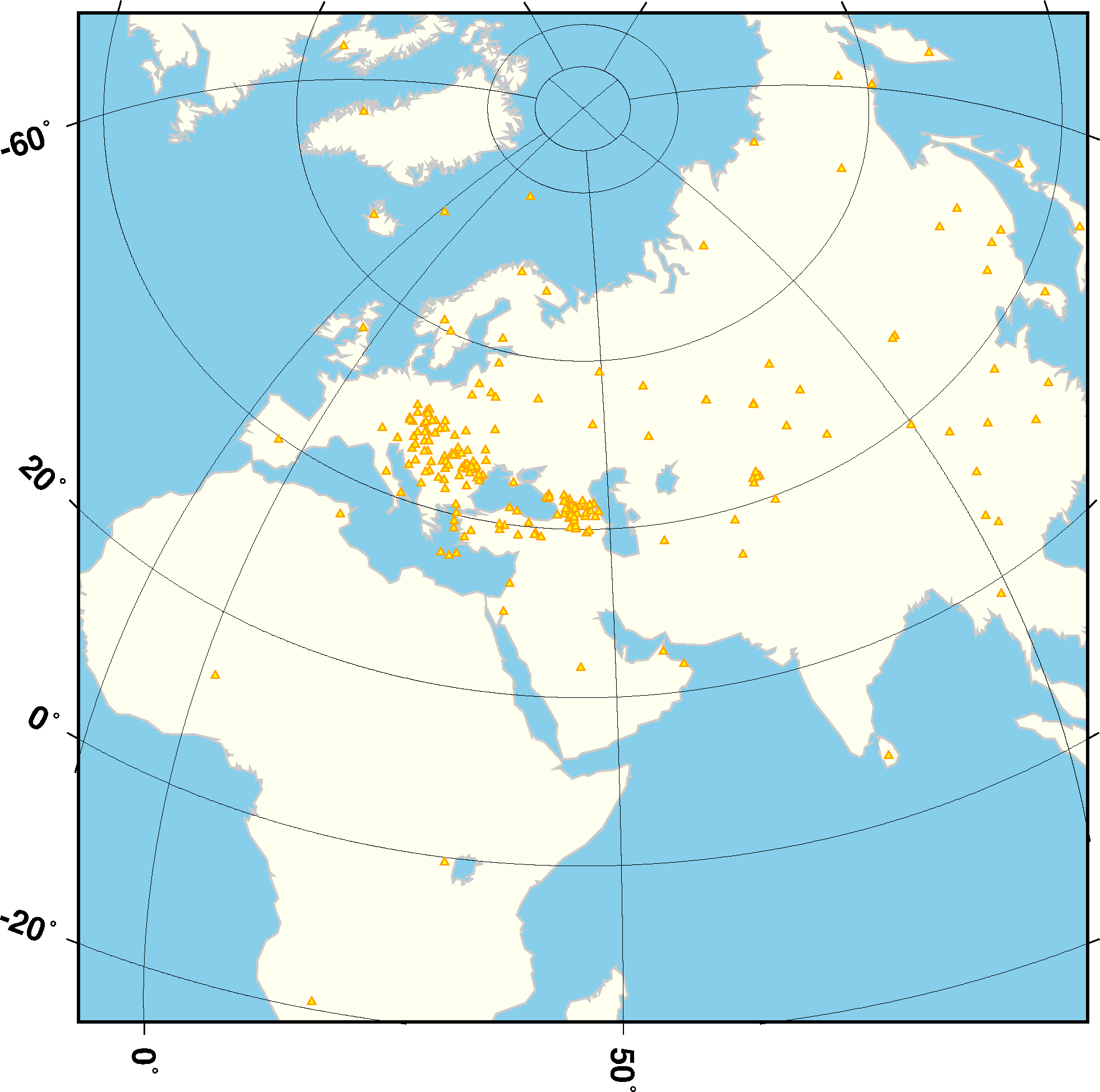 31
Exercises
Sta     Dist  EvAz Phase        Time      TRes  Azim AzRes   Slow   SRes Def   SNR       Amp   Per Qual Magnitude    ArrID
NACGM  18.45 323.5 P        18:29:55.63    0.3                           ___                        _e            87626052
NACGM  18.45 323.5 P        18:29:55.63                                  ___            11.0  0.85  _e            87626053
NACGM  18.45 323.5 P        18:29:56.16                                  ___                        _e            87626054
NACGM  18.45 323.5 PP       18:30:08.24                                  ___                        _e            87626055
NACGM  18.45 323.5 PPP      18:30:22.27                                  ___                        _e            87626056
NACGM  18.45 323.5 S        18:33:19.03                                  ___                        __            87626057
NACGM  18.45 323.5 SS       18:33:33.79                                  ___                        __            87626058
NACGM  18.45 323.5 SSS      18:33:50.05                                  ___                        __            87626059
NACGM  18.45 323.5 LQ       18:35:29.14                                  ___                        __            87626060
NACGM  18.45 323.5 LR       18:36:22.75                                  ___                        __            87626061
NACGM  18.45 323.5 LRM      18:37:34.1                                   ___           245.0 18.50  __            87626062
NACGM  18.45 323.5 LRM      18:38:10.14                                  ___          6218.0 18.25  __            87626063
NACGM  18.45 323.5 LRM      18:38:13.67                                  ___          6566.0 18.13  __            87626064
...
LZH    44.86  77.0 P        18:33:56.3                                   ___                        _e            24107223
LZH    44.86  77.0 pP       18:34:03.7                                   ___                        __            24107224
LZH    44.86  77.0 sP       18:34:07.4                                   ___                        __            24107225
LZH    44.86  77.0 pmax                                                  ___            24.0  1.10  __            24107226
LZH    44.86  77.0 LR                                                    ___           220.0 15.80  __            24107227
LZH    44.86  77.0 LR                                                    ___           160.0 16.60  __            24107228
LZH    44.86  77.0 LR                                                    ___           250.0 15.80  __            24107229
XAN    49.49  76.9 P        18:34:31.0                                   ___                        d_            24107244
XAN    49.49  76.9 pP       18:34:35.8                                   ___                        __            24107245
XAN    49.49  76.9 S        18:41:38.9                                   ___                        __            24107246
XAN    49.49  76.9 sS       18:41:46.8                                   ___                        __            24107247
XAN    49.49  76.9 pmax                                                  ___            23.0  0.90  __            24107248
XAN    49.49  76.9 pmax                                                  ___           110.0  4.50  __            24107249
HEH    54.86  51.0 P        18:35:10.7                                   ___                        __            24107211
HEH    54.86  51.0 sP       18:35:20.7                                   ___                        __            24107212
HEH    54.86  51.0 PcP      18:36:15.9                                   ___                        __            24107213
HEH    54.86  51.0 pmax                                                  ___             5.0  0.60  __            24107214
...
CN2    56.48  58.7 P        18:35:22.5                                   ___                        _e            24107202
CN2    56.48  58.7 PP       18:37:29.2                                   ___                        _e            24107203
CN2    56.48  58.7 S        18:43:09.7                                   ___                        _e            24107204
CN2    56.48  58.7 LR                                                    ___           250.0 22.00  __            24107205
CN2    56.48  58.7 LR                                                    ___           160.0 22.00  __            24107206
CN2    56.48  58.7 LR                                                    ___           120.0 23.00  __            24107207
Overly eager analysts are prone to pick predicted phases
32
Exercises
Sta     Dist  EvAz Phase        Time      TRes  Azim AzRes   Slow   SRes Def   SNR       Amp   Per Qual Magnitude    ArrID
USRK   60.42  55.6 P        18:35:49.25        280.7         7.50        ___   6.2       0.9  0.52  __ mbtmp  4.0 87771021
USRK   60.42  55.6                                                       ___             0.9  0.52  __ mb     4.0 87771022
SEY    60.82  30.1 P        18:35:53.3                                   ___                        ce            85738159
KSRS   61.25  64.0 P        18:35:55.4         294.5         6.90        ___   6.6       1.5  0.63  __ mbtmp  4.1 87770979
KSRS   61.25  64.0 LR       19:02:45.797       280.0        36.40        ___            47.8 19.90  __ MS     3.6 87770980
KSRS   61.25  64.0                                                       ___             1.5  0.63  __ mb     4.1 87770981
MA2    62.08  33.8 LR       19:04:55.521       302.0        38.00        ___            55.7 18.83  __ MS     3.7 87770990
FRB    63.12 333.0 LR       19:04:34.207       190.0        37.00        ___            60.0 19.25  __ MS     3.7 87770949
JNU    65.64  66.6 LR       19:07:58.301       300.0        38.70        ___            59.8 19.29  __ MS     3.7 87770966
TSUM   65.72 209.4 LR       19:05:00.122       141.0        35.90        ___            84.2 18.10  __ MS     3.9 87771020
ASAJ   66.87  51.1 LR       19:09:42.812       185.5        39.50        ___            58.5 18.34  __ MS     3.8 87770964
MJAR   68.59  59.8 LR       19:08:25.802       314.5        37.40        ___            84.8 21.30  __ MS     3.9 87770992
LBTB   68.68 199.7 LR       19:10:05.233       173.5        38.80        ___           154.7 19.78  __ MS     4.2 87770989
PETK   69.12  36.8 LR       19:14:11.492       300.1        42.10        ___            42.8 18.08  __ MS     3.7 87771010
ILAR   73.70   5.6 LR       19:13:29.164       257.5        38.90        ___            23.8 18.01  __ MS     3.4 87770963
YKA    75.27 350.7 P        18:37:24.225        12.5         8.90        ___   3.6       0.3  0.51  __ mbtmp  3.6 87771029
YKA    75.27 350.7 LR       19:12:07.3         335.5        37.10        ___            38.7 19.02  __ MS     3.6 87771030
YKA    75.27 350.7                                                       ___             0.3  0.51  __ mb     3.6 87771031
DAV    77.70  91.4 LR       19:14:15.043        43.5        37.50        ___            63.9 20.40  __ MS     3.8 87770937
KDAK   79.99   9.9 LR       19:17:22.663        23.4        38.80        ___            42.6 18.05  __ MS     3.7 87770972
KAPI   81.37 104.5 LR       19:24:21.74        266.0        43.30        ___            90.1 18.23  __ MS     4.1 87770967
BBB    86.65 356.3 LR       19:22:21.61         21.5        39.30        ___            29.6 18.89  __ MS     3.6 87770924
GUMO   87.79  73.9 LR       19:21:09.51        357.5        37.90        ___            13.0 20.45  __ MS     3.2 87770957
PDAR   93.32 342.1 LR       19:22:45.597        31.0        36.70        ___            27.8 18.20  __ MS     3.6 87771009
YBH    96.60 351.4 LR       19:25:39.879       334.0        37.30        ___            46.9 18.13  __ MS     3.9 87771028
NVAR   99.24 347.4 LR       19:25:38.52         45.0        36.30        ___            25.1 19.66  __ MS     3.6 87771006
GARM   99.29 350.6          18:30:00.7          90.0                     ___           203.3  0.90  __            85737878
ANMO   99.87 337.2 LR       19:25:29.159       103.5        36.00        ___            38.5 18.24  __ MS     3.8 87770917


STOP
LR without body wave detections
33
Exercises: location, location, location
Locate event 2017/07/07, Eastern Caucasus  with ak135 predictions (one line!)
echo "isf_infile=20170607182541.isf do_gridsearch=0 use_RSTT_PnSn=0 use_RSTT_PgLg=0" | iloc isf > 20170607182541.log

cat 20170607182541.log

Initial hypocentre:
  OT = 2017-06-07 18:25:41.000 Lat =  41.406 Lon =   45.800 Depth = 10.0
...
    RDID      ARRID      STA                PCH REPORTED IASPEI   I TIME                     DELTA   ESAZ DELTIM TF RESIDUAL MTYPE        AMP  PER ACH M MODEL
    1         87629787   FDSN.IR.DDFL.--    ??? Pg       Pg       1 2017-06-07 18:25:51.300   0.24  82.48  0.800 00    4.939                             ak135
    1         87629788   FDSN.IR.DDFL.--    ??? S        Sg       0 2017-06-07 18:25:58.760   0.24  82.48  1.500 00    8.758                             ak135
    2         87629793   FDSN.IR.LGD.--     ??? Pn       Pb       1 2017-06-07 18:25:53.310   0.54  38.22  0.800 10    1.184                             ak135
...
final : Eastern Caucasus
    OT = 2017-06-07 18:25:40.993 Lat = 41.415 Lon = 45.799 Depth = 14.9
    etype=uk nreading=229 nass=542 ndef=347 ndefsta=187 nrank=207 sdobs=2.238 sgap= 44.1
    smajax=2.9 sminax=2.7 strike=113.0 stime=0.331 sdepth=2.0
    depdp=15.00 +/- 3.84 ndp=14
    free-depth solution
    local network:  nsta=8 ndef=14 sgap=215.7 dU=0.421 ndefsta_10km=0 GT5cand=0
    mb=4.68 +/- 0.24 nsta=49
    MS=3.74 +/- 0.14 nsta=44
    ML=4.93 +/- 0.29 nsta=7
    mB=5.44 +/- 0.52 nsta=45
Finished event 610666945 (0.21)
EVENT 0.214577  542
34
Exercises: location, location, location
Locate event 2017/07/07, Eastern Caucasus  with ak135 predictions and grid search (one line!)
echo "isf_infile=20170607182541.isf do_gridsearch=1 use_RSTT_PnSn=0 use_RSTT_PgLg=0" | iloc isf 

Initial hypocentre:
  OT = 2017-06-07 18:25:41.000 Lat =  41.406 Lon =   45.800 Depth = 10.0
Neighbourhood algorithm (0.0089)
Best fitting hypocentre from grid search:
  OT = 2017-06-07 18:25:42.228 Lat =  41.593 Lon =   45.827 Depth = 10.0
Distance from initial guess = 21.0 km
…
    RDID      ARRID      STA                PCH REPORTED IASPEI   I TIME                     DELTA   ESAZ DELTIM TF RESIDUAL MTYPE        AMP  PER ACH M MODEL
    1         87629787   FDSN.IR.DDFL.--    ??? Pg                1 2017-06-07 18:25:51.300   0.23  98.68  0.800 00                                      ak135
    1         87629788   FDSN.IR.DDFL.--    ??? S        Sb       0 2017-06-07 18:25:58.760   0.23  98.68  1.500 00    7.491                             ak135
    2         87629793   FDSN.IR.LGD.--     ??? Pn       Pn       1 2017-06-07 18:25:53.310   0.48  41.71  0.800 10   -0.449                             ak135
...
final : Eastern Caucasus
    OT = 2017-06-07 18:25:41.602 Lat = 41.481 Lon = 45.819 Depth = 16.3
    etype=uk nreading=229 nass=542 ndef=361 ndefsta=190 nrank=265 sdobs=2.217 sgap= 42.7
    smajax=3.4 sminax=2.9 strike=176.5 stime=0.340 sdepth=1.9
    depdp=16.00 +/- 3.84 ndp=14
    free-depth solution
    local network:  nsta=8 ndef=14 sgap=210.1 dU=0.406 ndefsta_10km=0 GT5cand=0
    mb=4.68 +/- 0.24 nsta=49
    MS=3.74 +/- 0.14 nsta=44
    ML=4.94 +/- 0.29 nsta=7
    mB=5.43 +/- 0.52 nsta=44
Finished event 610666945 (9.73)
EVENT 9.728229  542
35
Exercises: location, location, location
Locate event 2017/07/07, Eastern Caucasus with ak135 predictions, no grid search and with initial depth 15km 
echo "isf_infile=20170607182541.isf do_gridsearch=0 use_RSTT_PnSn=0 use_RSTT_PgLg=0 depth=15" | iloc isf

Initial hypocentre:
  OT = 2017-06-07 18:25:41.000 Lat =  41.406 Lon =   45.800 Depth = 15.0
…
 RDID      ARRID      STA                PCH REPORTED IASPEI   I TIME                     DELTA   ESAZ DELTIM TF RESIDUAL MTYPE        AMP  PER ACH M MODEL
    1         87629787   FDSN.IR.DDFL.--    ??? Pg       Pb       1 2017-06-07 18:25:51.300   0.25  84.01  0.800 10    3.781                             ak135
    1         87629788   FDSN.IR.DDFL.--    ??? S        Sb       0 2017-06-07 18:25:58.760   0.25  84.01  1.500 10    7.176                             ak135
    2         87629793   FDSN.IR.LGD.--     ??? Pn       Pn       1 2017-06-07 18:25:53.310   0.53  39.14  0.800 10   -1.000                             ak135
...
final : Eastern Caucasus
    OT = 2017-06-07 18:25:41.461 Lat = 41.420 Lon = 45.790 Depth = 17.3
    etype=uk nreading=229 nass=542 ndef=353 ndefsta=182 nrank=214 sdobs=2.428 sgap= 43.9
    smajax=2.8 sminax=2.7 strike=16.7 stime=0.330 sdepth=1.9
    depdp=18.00 +/- 3.84 ndp=16
    free-depth solution
    local network:  nsta=9 ndef=16 sgap=195.5 dU=0.331 ndefsta_10km=0 GT5cand=0
    mb=4.67 +/- 0.23 nsta=49
    MS=3.74 +/- 0.14 nsta=44
    ML=4.92 +/- 0.29 nsta=7
    mB=5.39 +/- 0.56 nsta=43
Finished event 610666945 (0.20)
EVENT 0.195679  542
36
Exercises: location, location, location
Locate event 2017/07/07, Eastern Caucasus with ak135 predictions, no grid search and with initial hypocentre TIF 
echo "isf_infile=20170607182541.isf do_gridsearch=0 use_RSTT_PnSn=0 use_RSTT_PgLg=0 time=TIF lat=TIF depth=TIF" | iloc isf

Initial hypocentre:
  OT = 2017-06-07 18:25:41.800 Lat =  41.406 Lon =   45.796 Depth = 29.4
Event location
    maximum number of iterations is reached!
Fix depth by default depth grid: 12.00
Initial hypocentre:
  OT = 2017-06-07 18:25:40.060 Lat =  41.406 Lon =   45.796 Depth = 12.0
...
    RDID      ARRID      STA                PCH REPORTED IASPEI   I TIME                     DELTA   ESAZ DELTIM TF RESIDUAL MTYPE        AMP  PER ACH M MODEL
    1         87629787   FDSN.IR.DDFL.--    ??? Pg       Pb       1 2017-06-07 18:25:51.300   0.26  85.77  0.800 10    4.132                             ak135
    1         87629788   FDSN.IR.DDFL.--    ??? S        Sg       0 2017-06-07 18:25:58.760   0.26  85.77  1.500 00    9.174                             ak135
    2         87629793   FDSN.IR.LGD.--     ??? Pn       Pn       1 2017-06-07 18:25:53.310   0.54  40.52  0.800 10   -0.718                             ak135
...
final : Eastern Caucasus
    OT = 2017-06-07 18:25:40.511 Lat = 41.427 Lon = 45.775 Depth = 12.0
    etype=uk nreading=229 nass=542 ndef=346 ndefsta=178 nrank=212 sdobs=2.435 sgap= 43.8
    smajax=2.6 sminax=2.5 strike=118.9 stime=0.292
    depdp=12.00 +/- 3.80 ndp=14
    depth fixed to default depth grid depth
    local network:  nsta=9 ndef=15 sgap=194.4 dU=0.325 ndefsta_10km=0 GT5cand=0
    mb=4.69 +/- 0.25 nsta=49
    MS=3.74 +/- 0.14 nsta=44
    ML=4.92 +/- 0.29 nsta=7
    mB=5.35 +/- 0.47 nsta=44
Finished event 610666945 (0.44)
37
Exercises: location, location, location
Locate event 2017/07/07, Eastern Caucasus with ak135 predictions, start from TIF and fix depth to TIF 
echo "isf_infile=20170607182541.isf do_gridsearch=0 use_RSTT_PnSn=0 use_RSTT_PgLg=0 time=TIF lat=TIF fix_depth=TIF" | iloc isf

Initial hypocentre:
  OT = 2017-06-07 18:25:41.800 Lat =  41.406 Lon =   45.796 Depth = 29.4
...
    RDID      ARRID      STA                PCH REPORTED IASPEI   I TIME                     DELTA   ESAZ DELTIM TF RESIDUAL MTYPE        AMP  PER ACH M MODEL
    1         87629787   FDSN.IR.DDFL.--    ??? Pg       Pn       1 2017-06-07 18:25:51.300   0.23  81.83  0.800 10    1.446                             ak135
    1         87629788   FDSN.IR.DDFL.--    ??? S        Sb       0 2017-06-07 18:25:58.760   0.23  81.83  1.500 10    5.343                             ak135
    2         87629793   FDSN.IR.LGD.--     ??? Pn       Pn       1 2017-06-07 18:25:53.310   0.53  37.41  0.800 10   -0.596                             ak135
...
final : Eastern Caucasus
    OT = 2017-06-07 18:25:42.275 Lat = 41.413 Lon = 45.810 Depth = 29.4
    etype=uk nreading=229 nass=542 ndef=348 ndefsta=178 nrank=209 sdobs=2.858 sgap= 44.1
    smajax=3.0 sminax=2.9 strike=123.9 stime=0.304
    depdp=29.00 +/- 4.71 ndp=15
    depth fixed to TIF depth
    local network:  nsta=9 ndef=16 sgap=196.8 dU=0.337 ndefsta_10km=0 GT5cand=0
    mb=4.62 +/- 0.20 nsta=50
    MS=3.74 +/- 0.14 nsta=44
    ML=4.93 +/- 0.29 nsta=7
    mB=5.35 +/- 0.55 nsta=44
Finished event 610666945 (0.20)
38
Exercises: location, location, location
Locate event 2017/07/07, Eastern Caucasus with ak135 predictions, fix hypocentre to TIF 
echo "isf_infile=20170607182541.isf do_gridsearch=0 use_RSTT_PnSn=0 use_RSTT_PgLg=0 fix_hypo=TIF" | iloc isf

Will not produce a location just calculate the residuals w.r.t. the fixed hypocentre
Useful to assess the quality of travel time predictions

Calculate residuals for fixed hypocentre
Calculating residuals for a fixed hypocentre
    RDID      ARRID      STA                PCH REPORTED IASPEI   I TIME                     DELTA   ESAZ DELTIM TF RESIDUAL MTYPE        AMP  PER ACH M MODEL
    1         87629787   FDSN.IR.DDFL.--    ??? Pg       Pn       1 2017-06-07 18:25:51.300   0.25  80.50  0.800 10    1.757                             ak135
    1         87629788   FDSN.IR.DDFL.--    ??? S        Sb       0 2017-06-07 18:25:58.760   0.25  80.50  1.500 10    5.578                             ak135
    2         87629793   FDSN.IR.LGD.--     ??? Pn       Pn       1 2017-06-07 18:25:53.310   0.54  37.85  0.800 10   -0.292                             ak135


Fits closest station better, but provides poor fit to far-regional and teleseismic stations
39
Exercises: location, location, location
Locate event 2017/07/07, Eastern Caucasus  with RSTT predictions 
echo "isf_infile=20170607182541.isf do_gridsearch=0 use_RSTT_PnSn=1 use_RSTT_PgLg=1" | iloc isf

Initial hypocentre:
  OT = 2017-06-07 18:25:41.000 Lat =  41.406 Lon =   45.800 Depth = 10.0
...
    RDID      ARRID      STA                PCH REPORTED IASPEI   I TIME                     DELTA   ESAZ DELTIM TF RESIDUAL MTYPE        AMP  PER ACH M MODEL
    1         87629787   FDSN.IR.DDFL.--    ??? Pg       Pg       1 2017-06-07 18:25:51.300   0.29  84.76  0.800 00    3.600                             RSTT
    1         87629788   FDSN.IR.DDFL.--    ??? S        Lg       0 2017-06-07 18:25:58.760   0.29  84.76  1.500 10    6.180                             RSTT
    2         87629793   FDSN.IR.LGD.--     ??? Pn       Pg       1 2017-06-07 18:25:53.310   0.56  42.09  0.800 10    0.786                             RSTT
...
final : Eastern Caucasus
    OT = 2017-06-07 18:25:41.105 Lat = 41.420 Lon = 45.741 Depth = 15.5
    etype=uk nreading=229 nass=542 ndef=351 ndefsta=192 nrank=206 sdobs=2.349 sgap= 43.9
    smajax=3.0 sminax=2.7 strike=134.8 stime=0.335 sdepth=1.9
    depdp=16.00 +/- 4.58 ndp=14
    free-depth solution
    local network:  nsta=9 ndef=15 sgap=193.8 dU=0.322 ndefsta_10km=0 GT5cand=0
    mb=4.68 +/- 0.24 nsta=49
    MS=3.74 +/- 0.14 nsta=44
    ML=4.92 +/- 0.29 nsta=7
    mB=5.44 +/- 0.54 nsta=44
Finished event 610666945 (0.56)
40
Exercises: location, location, location
Locate event 2017/07/07, Eastern Caucasus  with RSTT predictions and grid search 
echo "isf_infile=20170607182541.isf do_gridsearch=1 use_RSTT_PnSn=1 use_RSTT_PgLg=1" | iloc isf 

Initial hypocentre:
  OT = 2017-06-07 18:25:41.000 Lat =  41.406 Lon =   45.800 Depth = 10.0
Neighbourhood algorithm (0.1323)
Best fitting hypocentre from grid search:
  OT = 2017-06-07 18:25:41.789 Lat =  41.568 Lon =   45.830 Depth = 10.0
Distance from initial guess = 18.2 km
...
    RDID      ARRID      STA                PCH REPORTED IASPEI   I TIME                     DELTA   ESAZ DELTIM TF RESIDUAL MTYPE        AMP  PER ACH M MODEL
    1         87629787   FDSN.IR.DDFL.--    ??? Pg       Pg       1 2017-06-07 18:25:51.300   0.27  89.93  0.800 10    3.506                             RSTT
    1         87629788   FDSN.IR.DDFL.--    ??? S        Lg       0 2017-06-07 18:25:58.760   0.27  89.93  1.500 10    6.160                             RSTT
    2         87629793   FDSN.IR.LGD.--     ??? Pn       Pg       1 2017-06-07 18:25:53.310   0.53  43.04  0.800 10    1.033                             RSTT
...
final : Eastern Caucasus
    OT = 2017-06-07 18:25:41.298 Lat = 41.446 Lon = 45.756 Depth = 17.1
    etype=uk nreading=229 nass=542 ndef=362 ndefsta=192 nrank=207 sdobs=2.404 sgap= 43.3
    smajax=3.0 sminax=2.7 strike=140.8 stime=0.329 sdepth=1.9
    depdp=17.00 +/- 3.89 ndp=14
    free-depth solution
    local network:  nsta=9 ndef=16 sgap=192.1 dU=0.313 ndefsta_10km=0 GT5cand=0
    mb=4.67 +/- 0.24 nsta=49
    MS=3.74 +/- 0.14 nsta=44
    ML=4.92 +/- 0.29 nsta=7
    mB=5.43 +/- 0.52 nsta=43
Finished event 610666945 (133.93)
EVENT 133.933153  542
41
Exercises: location, location, location
Locate event 2017/07/07, Eastern Caucasus with RSTT predictions, no grid search and with initial depth 15km 
echo "isf_infile=20170607182541.isf do_gridsearch=0 use_RSTT_PnSn=1 use_RSTT_PgLg=1 depth=15" | iloc isf

Initial hypocentre:
  OT = 2017-06-07 18:25:41.000 Lat =  41.406 Lon =   45.800 Depth = 15.0
...
    RDID      ARRID      STA                PCH REPORTED IASPEI   I TIME                     DELTA   ESAZ DELTIM TF RESIDUAL MTYPE        AMP  PER ACH M MODEL
    1         87629787   FDSN.IR.DDFL.--    ??? Pg       Pg       1 2017-06-07 18:25:51.300   0.31  86.48  0.800 10    2.127                             RSTT
    1         87629788   FDSN.IR.DDFL.--    ??? S        Lg       0 2017-06-07 18:25:58.760   0.31  86.48  1.500 10    4.027                             RSTT
    2         87629793   FDSN.IR.LGD.--     ??? Pn       Pg       1 2017-06-07 18:25:53.310   0.57  44.70  0.800 10   -0.278                             RSTT
...
final : Eastern Caucasus
    OT = 2017-06-07 18:25:41.628 Lat = 41.427 Lon = 45.702 Depth = 21.0
    etype=uk nreading=229 nass=542 ndef=357 ndefsta=188 nrank=209 sdobs=2.433 sgap= 43.6
    smajax=3.0 sminax=2.8 strike=129.1 stime=0.323 sdepth=3.1
    depdp=21.00 +/- 4.60 ndp=15
    free-depth solution
    local network:  nsta=10 ndef=18 sgap=160.9 dU=0.273 ndefsta_10km=0 GT5cand=0
    mb=4.66 +/- 0.23 nsta=49
    MS=3.74 +/- 0.14 nsta=44
    ML=4.91 +/- 0.29 nsta=7
    mB=5.39 +/- 0.55 nsta=42
Finished event 610666945 (1.13)
EVENT 1.127983  542
42
Exercises: location, location, location
Locate event 2017/07/07, Eastern Caucasus with RSTTpredictions, no grid search and with initial hypocentre TIF 
echo "isf_infile=20170607182541.isf do_gridsearch=0 use_RSTT_PnSn=1 use_RSTT_PgLg=1 time=TIF lat=TIF depth=TIF" | iloc isf

Initial hypocentre:
  OT = 2017-06-07 18:25:41.800 Lat =  41.406 Lon =   45.796 Depth = 29.4
...
    RDID      ARRID      STA                PCH REPORTED IASPEI   I TIME                     DELTA   ESAZ DELTIM TF RESIDUAL MTYPE        AMP  PER ACH M MODEL
    1         87629787   FDSN.IR.DDFL.--    ??? Pg       Pg       1 2017-06-07 18:25:51.300   0.29  84.97  0.800 10    2.193                             RSTT
    1         87629788   FDSN.IR.DDFL.--    ??? S        Lg       0 2017-06-07 18:25:58.760   0.29  84.97  1.500 10    4.266                             RSTT
    2         87629793   FDSN.IR.LGD.--     ??? Pn       Pg       1 2017-06-07 18:25:53.310   0.56  42.54  0.800 10   -0.316                             RSTT
...
final : Eastern Caucasus
    OT = 2017-06-07 18:25:41.799 Lat = 41.421 Lon = 45.733 Depth = 22.6
    etype=uk nreading=229 nass=542 ndef=352 ndefsta=187 nrank=213 sdobs=2.485 sgap= 43.9
    smajax=3.2 sminax=3.0 strike=5.7 stime=0.340 sdepth=2.2
    depdp=23.00 +/- 4.60 ndp=15
    free-depth solution
    local network:  nsta=9 ndef=16 sgap=193.4 dU=0.321 ndefsta_10km=0 GT5cand=0
    mb=4.65 +/- 0.23 nsta=49
    MS=3.74 +/- 0.14 nsta=44
    ML=4.92 +/- 0.29 nsta=7
    mB=5.37 +/- 0.53 nsta=45
Finished event 610666945 (0.60)
EVENT 0.596550  542
43
Exercises: location, location, location
Locate event 2017/07/07, Eastern Caucasus with ak135 predictions, start from TIF and fix depth to TIF 
echo "isf_infile=20170607182541.isf do_gridsearch=0 use_RSTT_PnSn=1 use_RSTT_PgLg=1 time=TIF lat=TIF fix_depth=TIF" | iloc isf

Initial hypocentre:
  OT = 2017-06-07 18:25:41.800 Lat =  41.406 Lon =   45.796 Depth = 29.4
...
    RDID      ARRID      STA                PCH REPORTED IASPEI   I TIME                     DELTA   ESAZ DELTIM TF RESIDUAL MTYPE        AMP  PER ACH M MODEL
    1         87629787   FDSN.IR.DDFL.--    ??? Pg       Pg       1 2017-06-07 18:25:51.300   0.28  85.02  0.800 10    1.099                             RSTT
    1         87629788   FDSN.IR.DDFL.--    ??? S        Lg       0 2017-06-07 18:25:58.760   0.28  85.02  1.500 10    2.886                             RSTT
    2         87629793   FDSN.IR.LGD.--     ??? Pn       Pg       1 2017-06-07 18:25:53.310   0.56  42.12  0.800 10   -1.102                             RSTT
...
final : Eastern Caucasus
    OT = 2017-06-07 18:25:42.261 Lat = 41.422 Lon = 45.742 Depth = 29.4
    etype=uk nreading=229 nass=542 ndef=356 ndefsta=187 nrank=213 sdobs=2.872 sgap= 43.8
    smajax=3.1 sminax=3.0 strike=9.0 stime=0.307
    depdp=29.00 +/- 4.71 ndp=15
    depth fixed to TIF depth
    local network:  nsta=9 ndef=16 sgap=193.7 dU=0.322 ndefsta_10km=0 GT5cand=0
    mb=4.62 +/- 0.22 nsta=49
    MS=3.74 +/- 0.14 nsta=44
    ML=4.92 +/- 0.29 nsta=7
    mB=5.34 +/- 0.52 nsta=45
Finished event 610666945 (0.47)
44
Exercises: location, location, location
Locate event 2017/07/07, Eastern Caucasus with RSTT predictions, grid search and fix depth to 22 km
echo "isf_infile=20170607182541.isf do_gridsearch=1 use_RSTT_PnSn=1 use_RSTT_PgLg=1 fix_depth=22" | iloc isf

Initial hypocentre:
  OT = 2017-06-07 18:25:41.000 Lat =  41.406 Lon =   45.800 Depth = 22.0
Neighbourhood algorithm (0.1203)
Best fitting hypocentre from grid search:
  OT = 2017-06-07 18:25:42.224 Lat =  41.439 Lon =   45.708 Depth = 22.0
Distance from initial guess = 8.5 km
...
    RDID      ARRID      STA                PCH REPORTED IASPEI   I TIME                     DELTA   ESAZ DELTIM TF RESIDUAL MTYPE        AMP  PER ACH M MODEL
    1         87629787   FDSN.IR.DDFL.--    ??? Pg       Pg       1 2017-06-07 18:25:51.300   0.31  87.51  0.800 10    1.980                             RSTT
    1         87629788   FDSN.IR.DDFL.--    ??? S        Lg       0 2017-06-07 18:25:58.760   0.31  87.51  1.500 10    3.871                             RSTT
    2         87629793   FDSN.IR.LGD.--     ??? Pn       Pg       1 2017-06-07 18:25:53.310   0.57  44.81  0.800 10   -0.332                             RSTT
…
final : Eastern Caucasus
    OT = 2017-06-07 18:25:41.760 Lat = 41.433 Lon = 45.707 Depth = 22.0
    etype=uk nreading=229 nass=542 ndef=368 ndefsta=190 nrank=209 sdobs=2.549 sgap= 43.5
    smajax=3.0 sminax=2.9 strike=147.7 stime=0.302
    depdp=22.00 +/- 4.64 ndp=16
    depth fixed by editor
    local network:  nsta=10 ndef=18 sgap=159.7 dU=0.271 ndefsta_10km=0 GT5cand=0
    mb=4.65 +/- 0.23 nsta=49
    MS=3.74 +/- 0.14 nsta=44
    ML=4.91 +/- 0.29 nsta=7
    mB=5.39 +/- 0.55 nsta=42
Finished event 610666945 (226.61)
EVENT 226.612876  542
45
Using a local velocity model
Local velocity model can be specified in config.txt or in the command line, the controlling parameters are

localvmodelfile=full pathname for the local velocity model
max_localTT_delta=3  (the validity range of the local model)

Format for the 1D local velocity model
#
# ak135
#
#    depth    Vp        Vs     layername
#
# number of layers
4
     0.000    5.8000    3.4600 x
    20.000    6.5000    3.8500 CONRAD
    35.000    8.0400    4.4800 MOHO
    77.500    8.0400    4.4800 x

You can have only one local velocity model specified!
46
Using a local velocity model
Locate event 2017/07/07, Eastern Caucasus with local + RSTT + ak135 predictions with the local model valid up to 3 degrees
﻿echo "isf_infile=20170607182541.isf do_gridsearch=1 use_RSTT_PnSn=1 use_RSTT_PgLg=1 localvmodelfile=/Users/istvanbondar/iLocRelease1.60/etc/localmodels/graczer.localmodel.dat max_localTT_delta=3" | iloc isf
﻿
Local velocity model from /Users/istvanbondar/iLocRelease1.60/etc/localmodels/graczer.localmodel.dat
    LAYER   DEPTH   VP    VS
        0   0.000 5.300 3.046
        1   3.000 5.740 3.299
        2  19.000 6.290 3.615 CONRAD
        3  26.000 7.930 4.558 MOHO
        4  77.500 7.930 4.558
    read RSTT model: /Users/istvanbondar/SLBM_Root.3.0.5.MacOSX/models/rstt201404um.geotess
RSTT predictions for Pn/Sn Pg/Lg will be used.
Initial hypocentre:
  OT = 2017-06-07 18:25:41.000 Lat =  41.406 Lon =   45.800 Depth = 10.0
Neighbourhood algorithm (0.1021)
Best fitting hypocentre from grid search:
  OT = 2017-06-07 18:25:40.342 Lat =  41.377 Lon =   45.841 Depth = 5.2
Distance from initial guess = 4.7 km
47
Using a local velocity model
RDID      ARRID      STA                PCH REPORTED IASPEI   I TIME                     DELTA   ESAZ DELTIM TF RESIDUAL MTYPE        AMP  PER ACH M MODEL
    1         87629787   FDSN.IR.DDFL.--    ??? Pg       Pn       1 2017-06-07 18:25:51.300   0.25  77.07  0.800 10    2.497                             local
    1         87629788   FDSN.IR.DDFL.--    ??? S        Sn       0 2017-06-07 18:25:58.760   0.25  77.07  1.500 10    3.885                             local
    2         87629793   FDSN.IR.LGD.--     ??? Pn       Pn       1 2017-06-07 18:25:53.310   0.56  36.95  0.800 10    0.262                             local
    2         87629794   FDSN.IR.LGD.--     ??? S        Sb       0 2017-06-07 18:26:02.010   0.56  36.95  1.500 10    0.803                             local
    3         87629801   FDSN.IR.SEAG.--    ??? Pn       Pn       1 2017-06-07 18:25:57.890   0.83 297.01  0.800 10    0.984                             local
    3         87629802   FDSN.IR.SEAG.--    ??? S        Lg       0 2017-06-07 18:26:09.920   0.83 297.01  1.500 10    0.795                             local
    4         87629791   FDSN.IR.KZRT.--    ??? Pb       Pn       1 2017-06-07 18:26:00.460   1.05 270.26  0.800 10    0.503                             local
    4         87629792   FDSN.IR.KZRT.--    ??? S        Sn       0 2017-06-07 18:26:14.520   1.05 270.26  1.500 10    0.235                             local
    5         87861232   FDSN.IR.STE.--     ??? P        Pn       1 2017-06-07 18:26:02.180   1.14 250.53  0.800 10    0.844                             local
    5         87861233   FDSN.IR.STE.--     ??? S        Sn       0 2017-06-07 18:26:17.310   1.14 250.53  1.500 10    0.639                             local
    6         85738126   FDSN.IR.KMKR.--    ??? P        Pb       1 2017-06-07 18:26:04.300   1.22  52.39  0.800 10   -0.013                             local
    7         87629807   FDSN.IR.TRLG.--    ??? Pb       Pn       1 2017-06-07 18:26:04.060   1.28 277.23  0.800 10    0.779                             local
    7         87629808   FDSN.IR.TRLG.--    ??? S        Sn       0 2017-06-07 18:26:21.000   1.28 277.23  1.500 10    0.946                             local
    8         85738127   FDSN.IR.BTLR.--    ??? P        Pb       1 2017-06-07 18:26:06.200   1.31  13.92  0.800 10    0.421                             local
    10        87861244   FDSN.IR.KAPZ.--    ??? P        Pg       1 2017-06-07 18:26:06.490   1.35 218.26  0.800 10   -0.564                             local
    10        87861245   FDSN.IR.KAPZ.--    ??? S        Lg       0 2017-06-07 18:26:25.010   1.35 218.26  1.500 10   -1.595                             local
    9         87629803   FDSN.IR.SHTL.--    ??? Pb       Pb       1 2017-06-07 18:26:06.240   1.35 339.52  0.800 10   -0.292                             local
    9         87629804   FDSN.IR.SHTL.--    ??? S        Sn       0 2017-06-07 18:26:23.880   1.35 339.52  1.500 10    2.096                             local
    12        87629789   FDSN.IR.GUDG.--    ??? Pb       Pb       1 2017-06-07 18:26:08.160   1.46 317.96  0.800 10   -0.221                             local
    12        87629790   FDSN.IR.GUDG.--    ??? S        Sn       0 2017-06-07 18:26:27.670   1.46 317.96  1.500 10    3.283                             local
    11        85738128   FDSN.IR.AKT.--     ??? P        Pb       1 2017-06-07 18:26:07.500   1.46  85.84  0.800 10   -0.865                             local
    13        87861228   FDSN.IR.GNI.--     ??? P        Pb       1 2017-06-07 18:26:08.972   1.48 213.17  0.800 10    0.285                             local
    13        87770954   FDSN.IR.GNI.--     ??? Pg       Pb       0 2017-06-07 18:26:08.972   1.48 213.17  0.800 10    0.285 ML        1597.1      ??? 0 local
    13        85738129   FDSN.IR.GNI.--     ??? P        Pb       0 2017-06-07 18:26:08.972   1.48 213.17  0.800 10    0.285                             local
    13        85737847   FDSN.IR.GNI.--     ???                   0 2017-06-07 18:26:09.100   1.48 213.17  0.000 00                                      null
    13        87770955   FDSN.IR.GNI.--     ??? Lg       Sb       0 2017-06-07 18:26:28.495   1.48 213.17  1.500 10   -0.935 ML        4590.5      ??? 1 local
    13        87861229   FDSN.IR.GNI.--     ??? S        Lg       0 2017-06-07 18:26:29.270   1.48 213.17  1.500 10   -1.459                             local
    13        87770956   FDSN.IR.GNI.--     ??? LR       LR       0 2017-06-07 18:26:55.856   1.48 213.17        00                     765.7      ??? 0 null
    14        87629785   FDSN.IR.BRNG.--    ??? Pb       Pn       1 2017-06-07 18:26:08.370   1.50 279.60  0.800 10    2.080                             local
    14        87629786   FDSN.IR.BRNG.--    ??? S        Sn       0 2017-06-07 18:26:28.690   1.50 279.60  1.500 10    3.403                             local
...
    32        85738136   FDSN.IR.NCK.--     ??? P        Pn       1 2017-06-07 18:26:23.300   2.66 323.01  0.800 10    0.896                             local
    33        85738137   FDSN.IR.NEY.--     ??? P        Pn       1 2017-06-07 18:26:29.500   2.94 310.21  0.800 10    3.052                             local
    34        87629781   FDSN.IR.BATM.--    ??? Pn       Pn       1 2017-06-07 18:26:31.400   3.09 275.32  0.800 10   -0.363                             RSTT
    34        87629782   FDSN.IR.BATM.--    ??? S        Sn       0 2017-06-07 18:27:16.320   3.09 275.32  1.500 10    6.288                             RSTT
    35        85738138   FDSN.IR.KBZ.--     ??? P        Pn       1 2017-06-07 18:26:30.700   3.17 318.48  0.800 10   -1.354                             RSTT
    35        87770968   FDSN.IR.KBZ.--     ??? Pn       Pg       0 2017-06-07 18:26:33.525   3.17 318.48  0.800 00   -5.979 ML           9.4      ??? 0 RSTT
    35        87770969   FDSN.IR.KBZ.--     ??? Pg       Pb       0 2017-06-07 18:26:38.475   3.17 318.48  0.800 10   -1.029 ML          84.9      ??? 0 RSTT
    35        87770970   FDSN.IR.KBZ.--     ??? Lg       Lg       0 2017-06-07 18:27:19.825   3.17 318.48  1.500 10   -0.711 ML         109.1      ??? 1 RSTT
    35        87770971   FDSN.IR.KBZ.--     ???          AMB      0                           3.17 318.48        00                      59.1      ??? 0 null
    36        87770985   FDSN.IR.KVAR.--    ??? Pn       Pn       1 2017-06-07 18:26:36.351   3.43 319.32  0.800 10    0.229                             RSTT
    36        87770986   FDSN.IR.KVAR.--    ??? Pg       Pg       0 2017-06-07 18:26:43.626   3.43 319.32  0.800 10   -1.003                             RSTT
    36        87770987   FDSN.IR.KVAR.--    ??? Lg       Lg       0 2017-06-07 18:27:28.851   3.43 319.32  1.500 10   -0.447                             RSTT
    36        87770988   FDSN.IR.KVAR.--    ???          AMB      0                           3.43 319.32        00                       6.2      ??? 0 null
    37        85738139   FDSN.IR.KIV.--     ??? P        Pn       1 2017-06-07 18:26:33.800   3.44 319.24  0.800 10   -2.322                             RSTT
    37        85737848   FDSN.IR.KIV.--     ???                   0 2017-06-07 18:26:36.500   3.44 319.24  0.000 00                                      null
    38        85738140   FDSN.IR.RPOR.--    ??? P        Pn       1 2017-06-07 18:26:52.600   4.69 301.31  0.800 10   -0.905                             RSTT
    39        85738141   FDSN.IR.VSLR.--    ??? P        Pn       1 2017-06-07 18:26:50.600   4.74 297.80  0.800 00   -3.836                             RSTT
    40        85738142   FDSN.IR.GUZR.--    ??? P        Pn       1 2017-06-07 18:26:57.000   4.93 303.79  0.800 10    0.097                             RSTT
48
Using a local velocity model
final : Eastern Caucasus
    OT = 2017-06-07 18:25:40.584 Lat = 41.390 Lon = 45.794 Depth = 11.4
    etype=uk nreading=229 nass=542 ndef=355 ndefsta=193 nrank=208 sdobs=2.082 sgap= 44.7
    smajax=2.9 sminax=2.7 strike=113.9 stime=0.354 sdepth=2.1
    depdp=11.00 +/- 3.87 ndp=13
    free-depth solution
    local network:  nsta=8 ndef=14 sgap=198.1 dU=0.359 ndefsta_10km=0 GT5cand=0
    mb=4.69 +/- 0.22 nsta=50
    MS=3.74 +/- 0.14 nsta=44
    ML=4.92 +/- 0.29 nsta=7
    mB=5.47 +/- 0.54 nsta=44
Finished event 610666945 (114.03)
EVENT 114.032893  542
49
Location comparisons
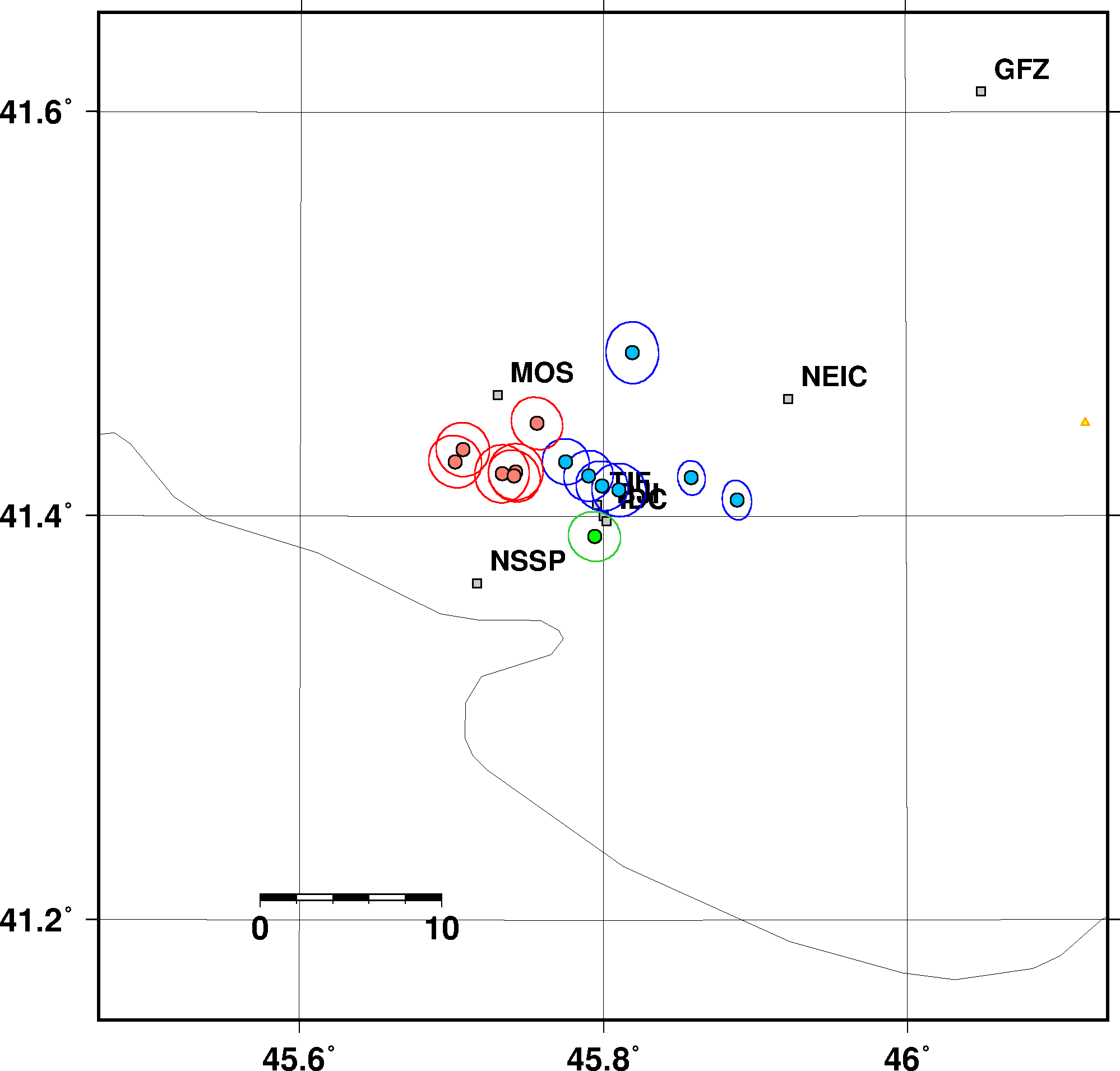 ak135
RSTT
local
Depth fixed to TIF
indepent errors
50